Про стан та перспективи залучення студентів та обдарованої молоді до наукової та інноваційної діяльності у 2022/2023 н. р.
Різними формами НДРС охоплено 2388 студентів (22,53% від загальної кількості студентів).
Порівняно з минулим роком це на 505 осіб більше.
1
Загальна Кількість студентських наукових об’єднань — 142
Це наукові гуртки, проблемні групи і 1 творча майстерня, де випускається газета «СтудPol».
ЕТФ16
ТФ12
МФ9
ІФФ7
2
Університетська студентська олімпіада — 1172 учасника
З них 290 стали переможцями

(Наказ №4-М від 11.01.2023 та наказ №08 від 17.01.2023)
ЕТФ15
ТФ7
МФ5
ІФФ5
3
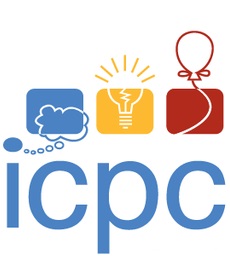 All-Ukrainian Collegiate Programming Contest 2022
Тренери команд:

Дейнега Лариса Юріївна — ст. викл. каф. ПЗ

Качан Олександр Іванович — ст. викл. каф. ПЗ

Миронова Наталя Олексіївна — доц. каф. ІТЕЗ

Польська Ольга Володимирівна — ст. викл. каф. КСМ

Неласа Ганна Вікторівна — доц. каф. ЗІ
4
Міжнародні конкурси з мови
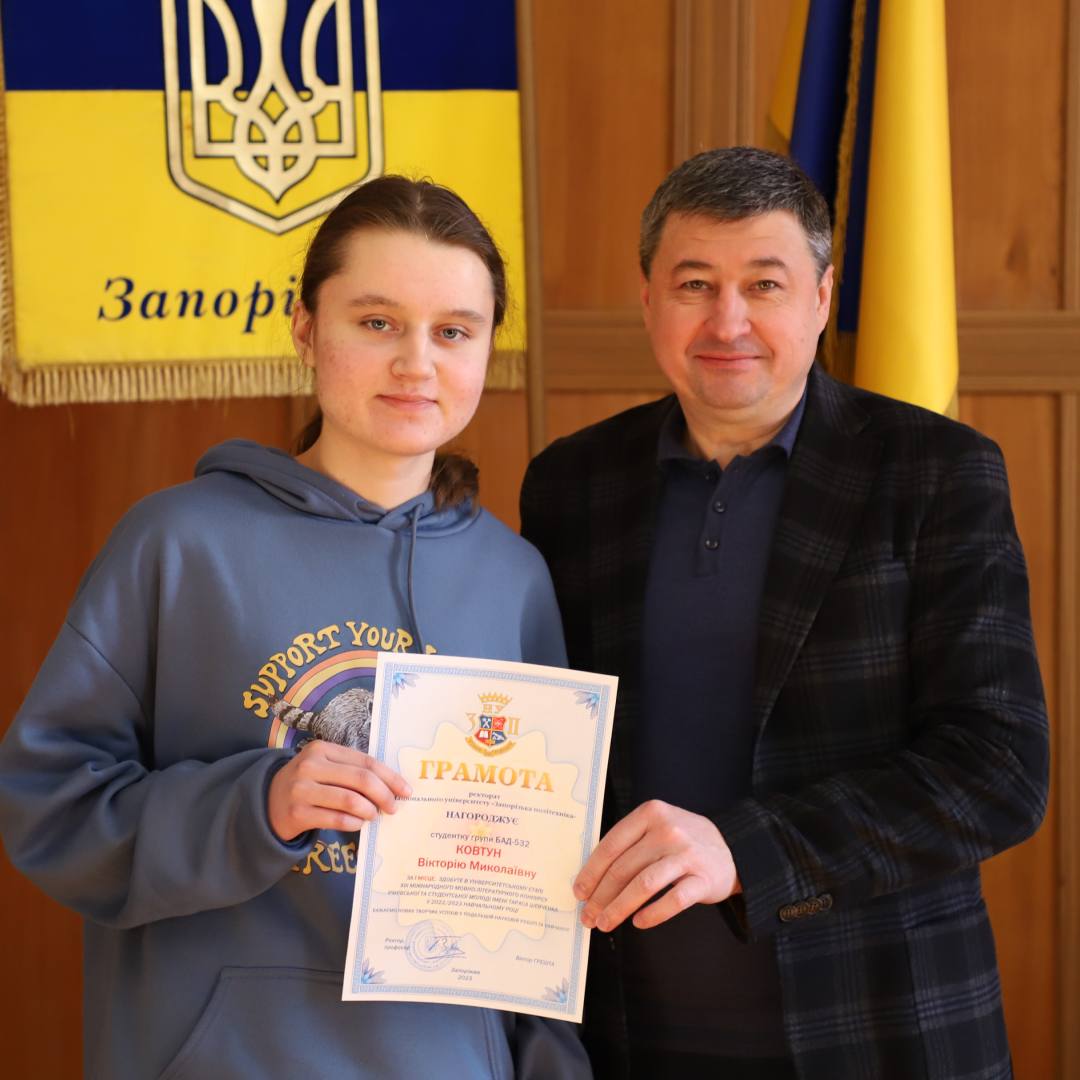 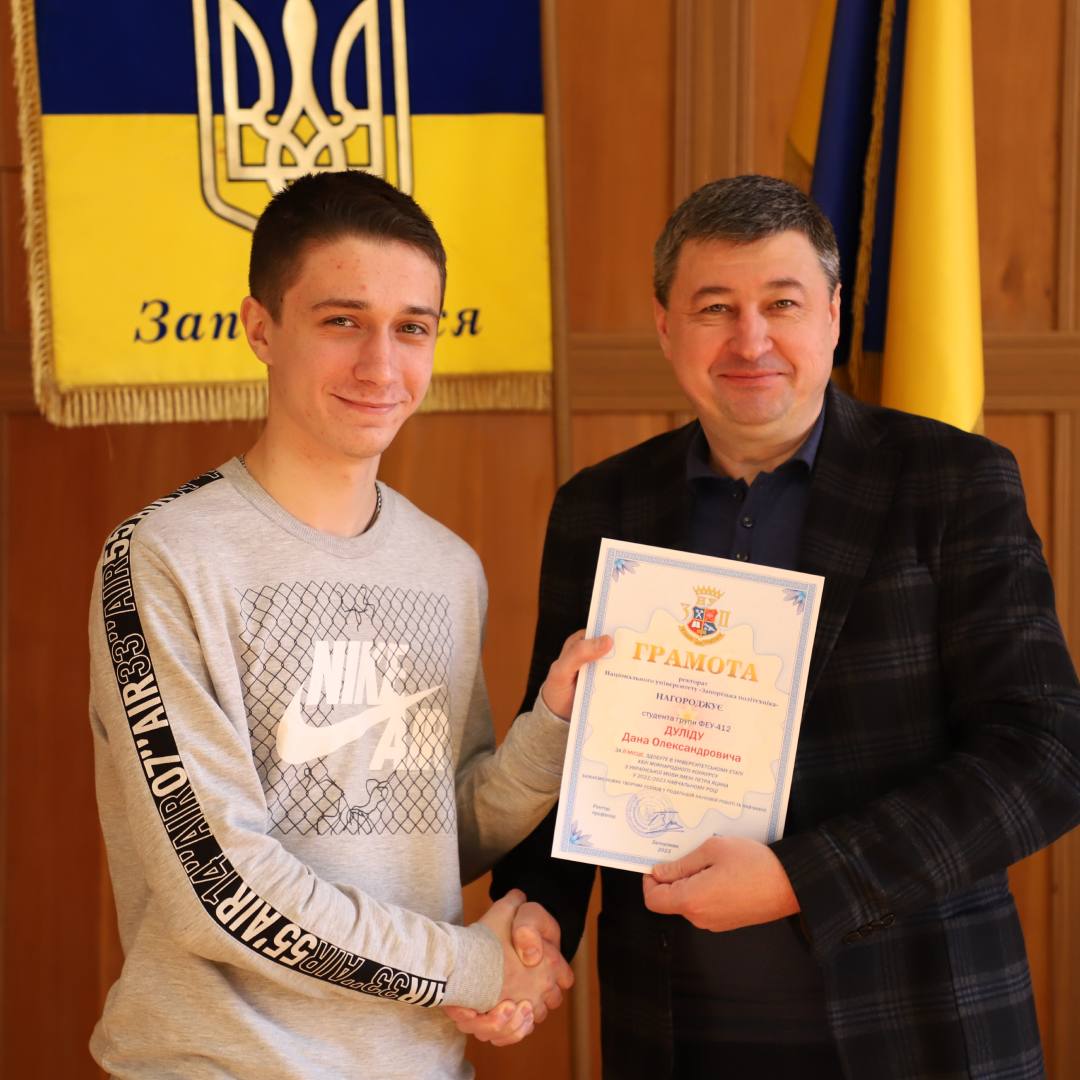 Вікторія Ковтун, БАД-532
Переможниця університетського, обласного та загальнонаціонального етапу Міжнародного мовно-літературного конкурсу імені Тараса Шевченка
(наук. кер. — ОНУФРІЄНКО Г.С., доц. каф. УЗМП)
Дан Дуліда, ФЕУ-412
Переможець університетського та обласного етапу Міжнародного конкурсу з української мови імені Петра Яцика
(наук. Кер. — Бондарчук К.С., доц. Каф. УЗМП)
5
Університетський конкурс студентських наукових робіт —213 робіт (243 автори)
На 23 роботи та на 35 авторів більше, ніж минулого навчального року
ЕТФ38
ТФ16
МФ6
ІФФ5
6
Університетський конкурс студентських наукових робіт —112 переможців
(минулого навчального року — 93)
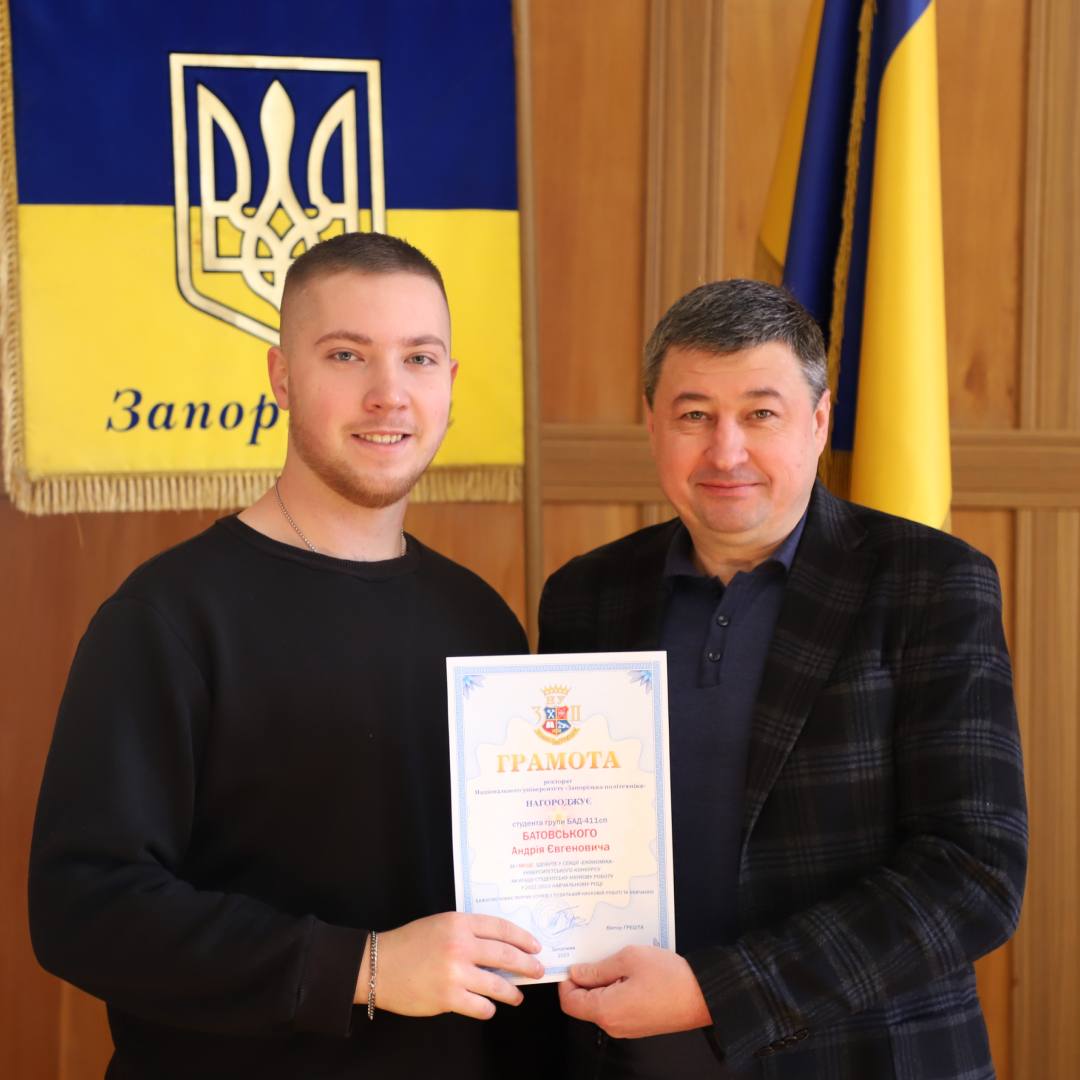 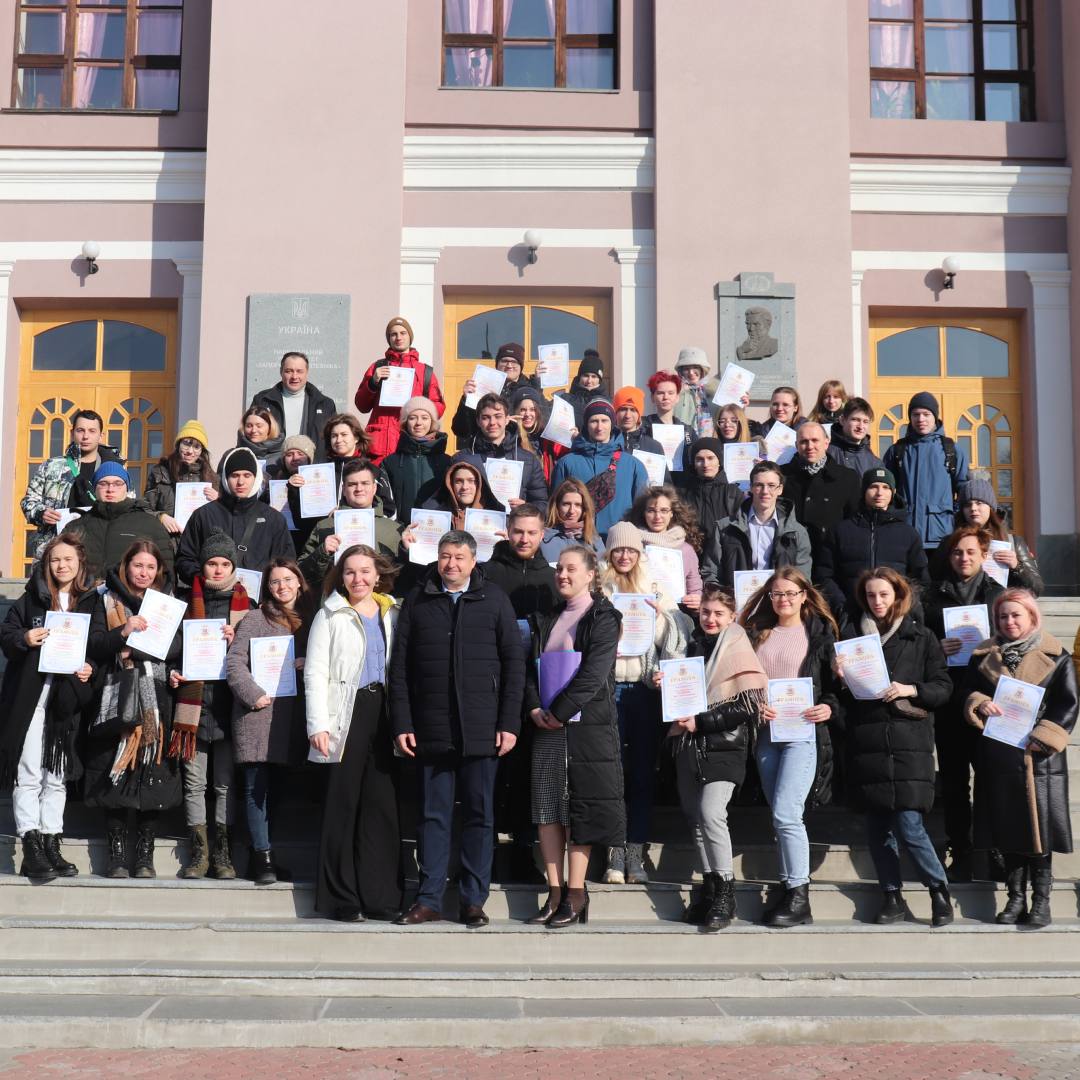 7
ОБЛАСНИЙ КОНКРС ДЛЯ ОБДАРОВАНОЇ МОЛОДІ У ГАЛУЗІ НАУКИ — 6 ПЕРЕМОЖЦІВ
«Фізико-математичні науки» серед студентів — ЧОРНОБУК Максим Олегович, КНТ-210 (Федорченко Є.М., ст. викл. каф. ПЗ);
 «Фізичне виховання та спорт» серед студентів — ЗИК Юрій Олександрович, УФКС-129 (Шуба Л.В., доц. каф. УФКС);
 «Технічні науки» серед молодих науковців — ЄФАНОВ Володимир Сергійович, доц. каф. ОТЗВ
«Економічні науки» серед молодих науковців — БЕЗХЛІБНА Анастасія Павлівна, доц. каф. ТГРБ (Гудзь П.В., проф. каф. менеджменту);
 «Філософські та соціологічні науки» та
«Державне управління та політичні науки» серед молодих науковців — КУПІНА Лідія Заурівна, аспірант (Арабаджиєв Д.Ю., зав. каф. ЗП та ПН).
8
ЗДОРОВА дитина — здорова нація
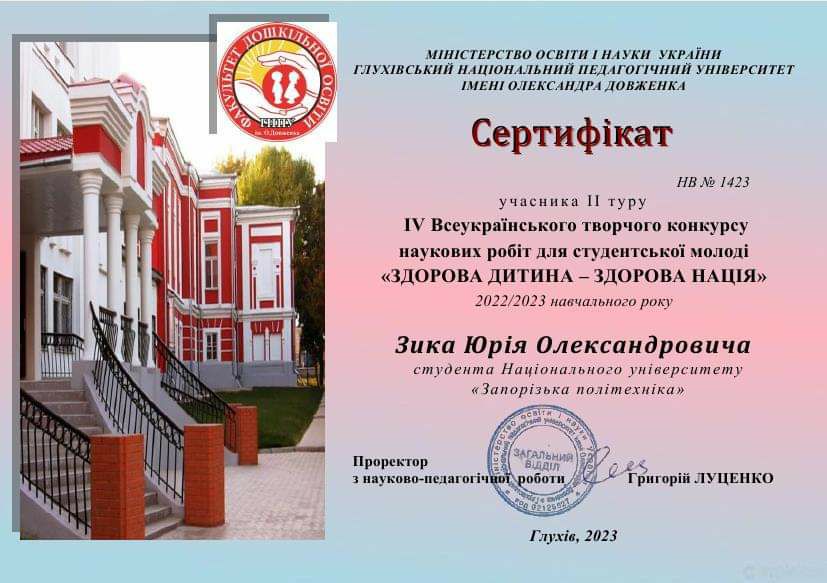 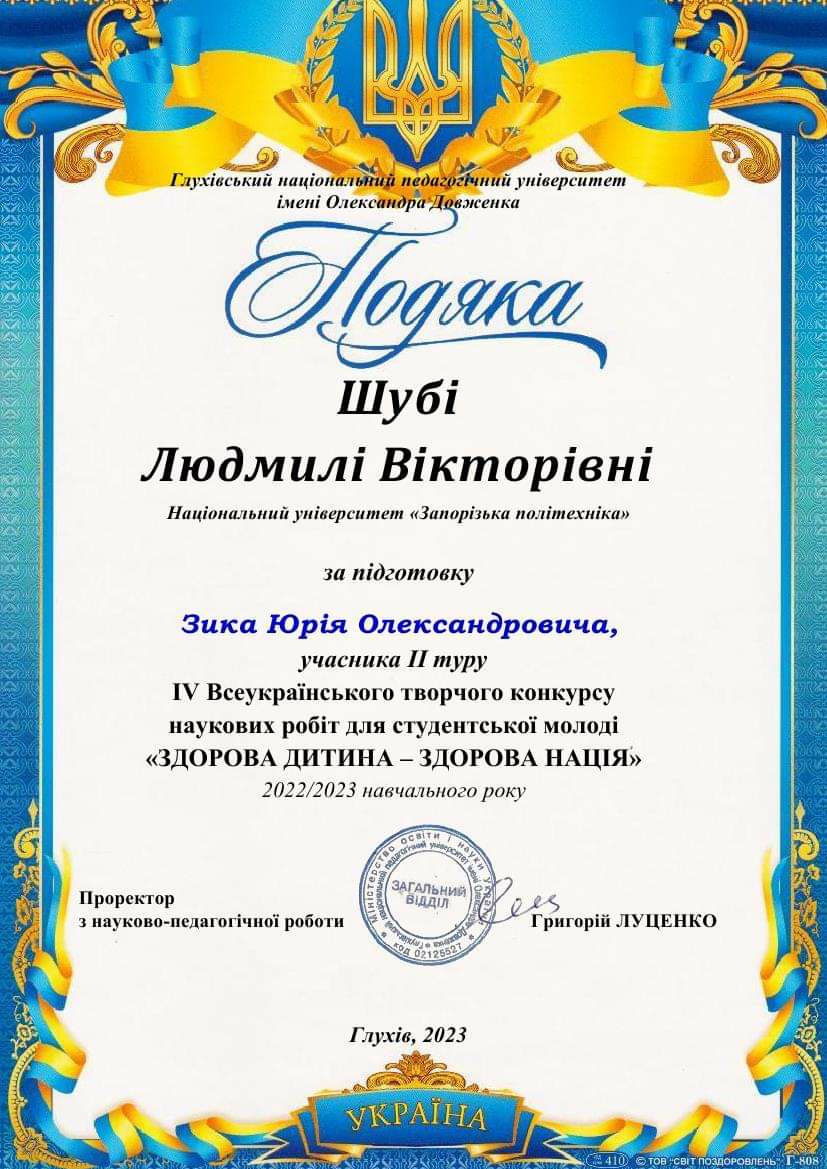 Відзнаки за активну участь в конкурсі
9
Management and Business to Youth creative project
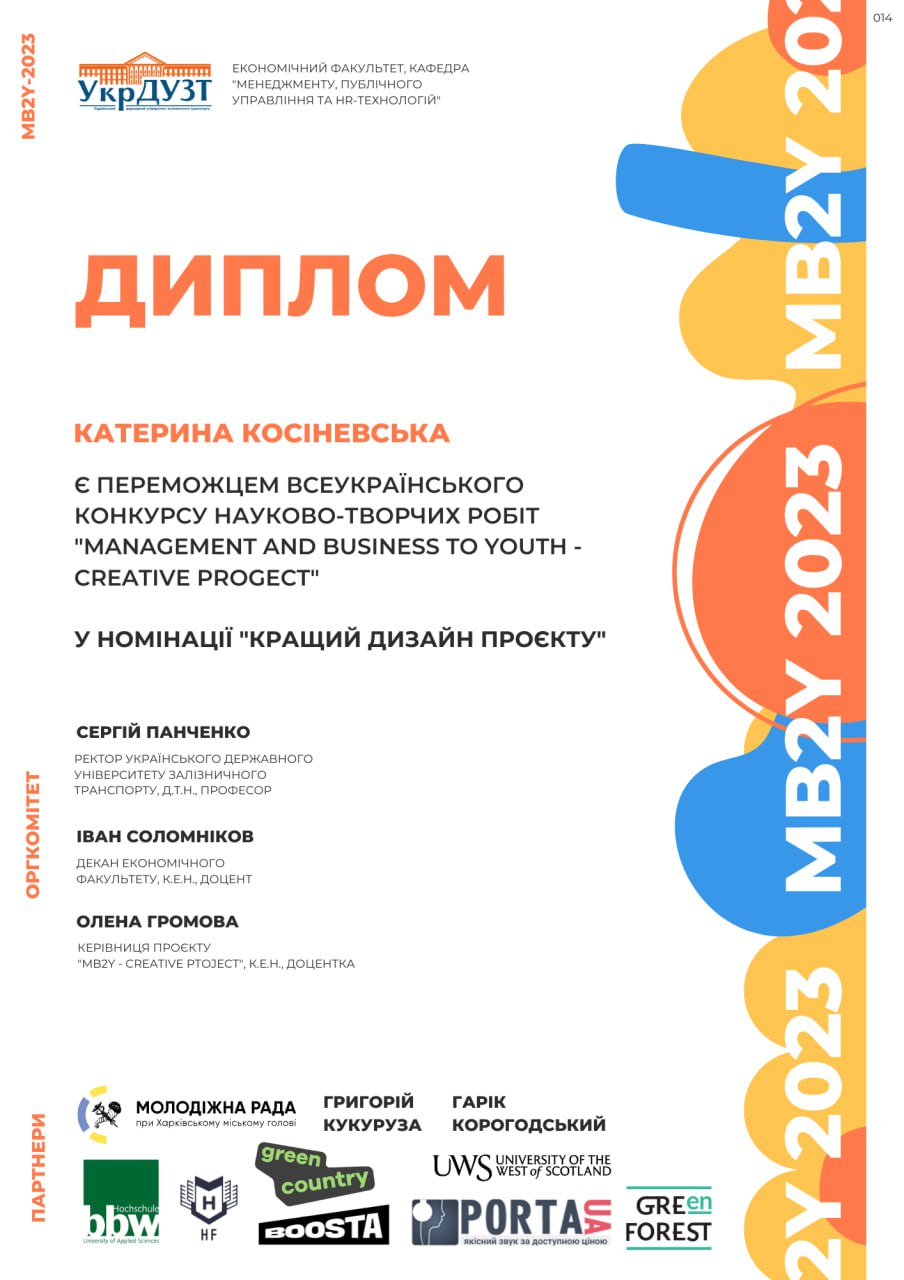 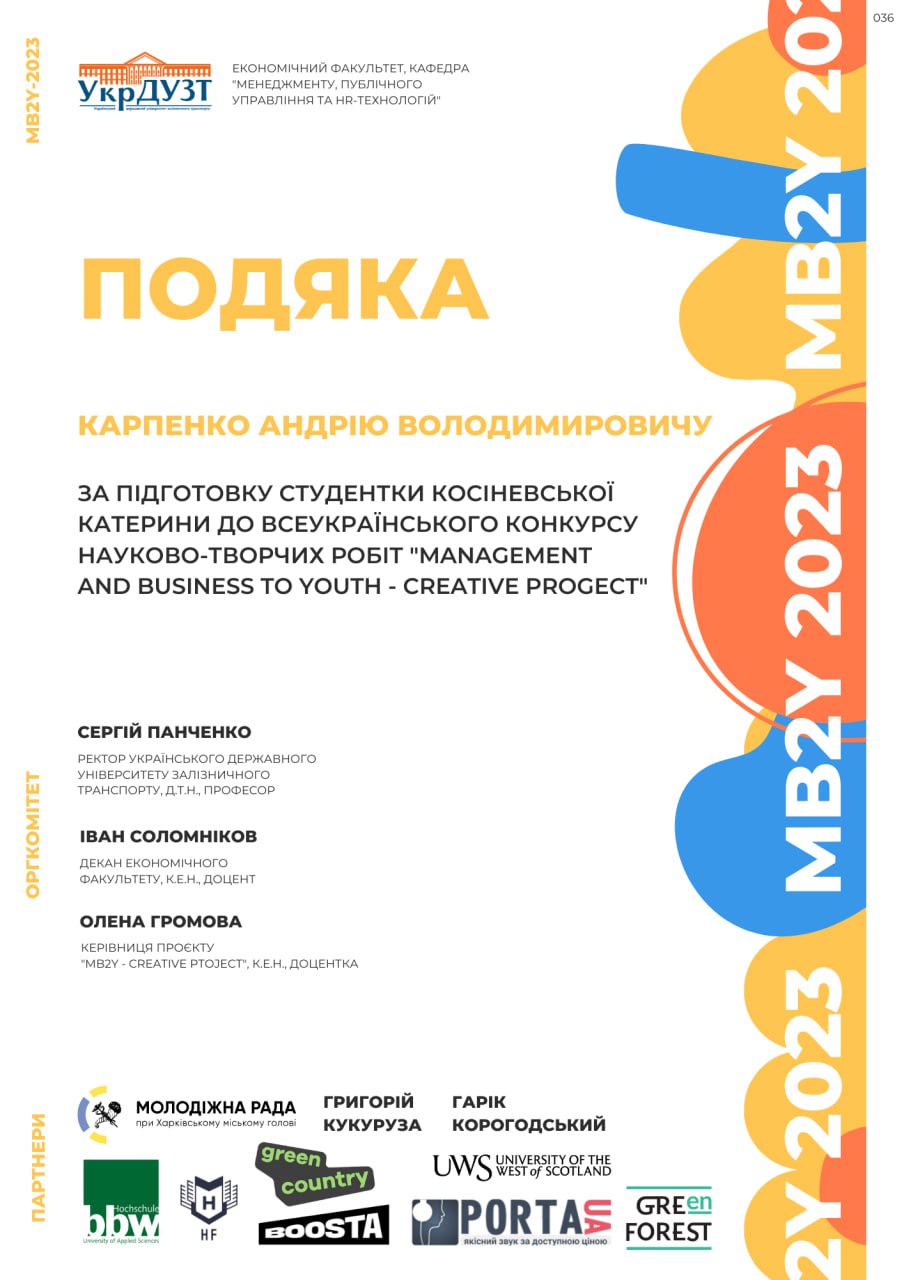 Перемога у номінації «кращий дизайн проєкту»
10
BLACK Sea science 2023
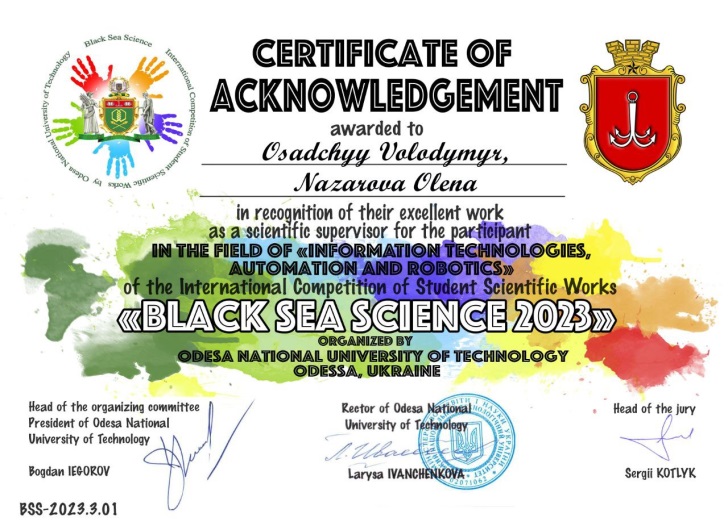 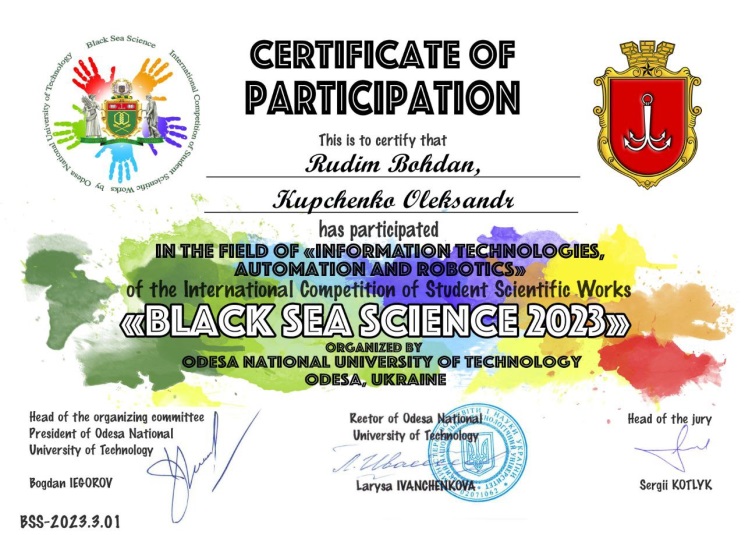 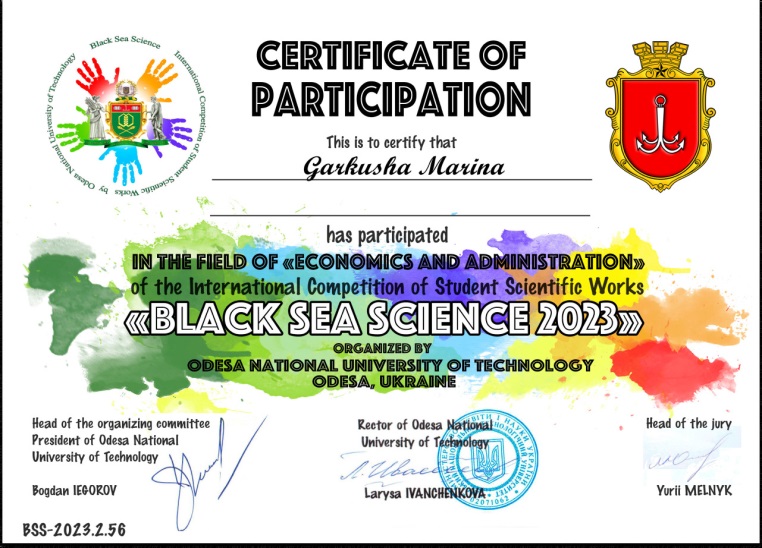 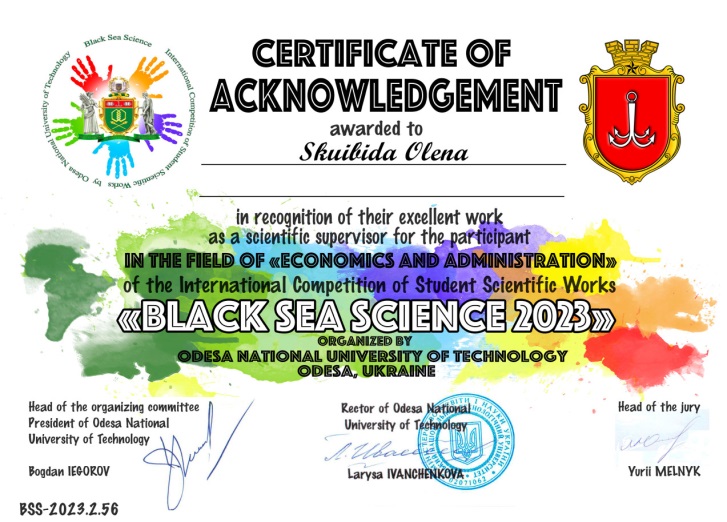 активна участь у галузях:
Інформаційні технології, автоматизація та робототехніка;
Економіка та управління.
11
Міжнародний конкурс студентських наукових робіт за окремими спеціальностями —8 переможців із 20 поданих робіт
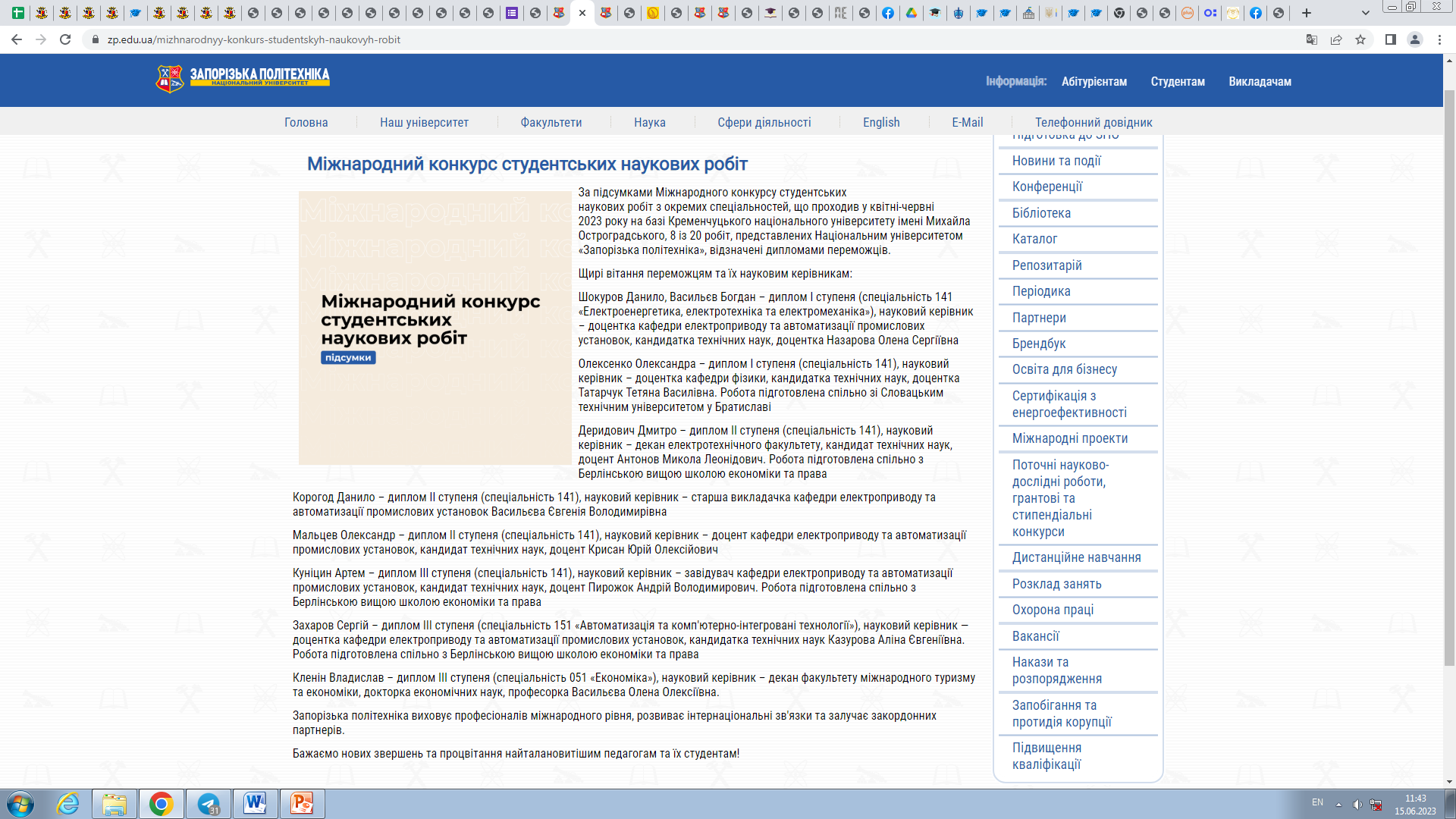 12
Університетський конкурс студентських бізнес-ідей «Startup із запорізькою політехнікою» —27 заявок (37 авторів)
ЕТФ5
МФ1
ІФФ1
ТФ0
13
Університетський конкурс студентських бізнес-ідей «Startup із запорізькою політехнікою»
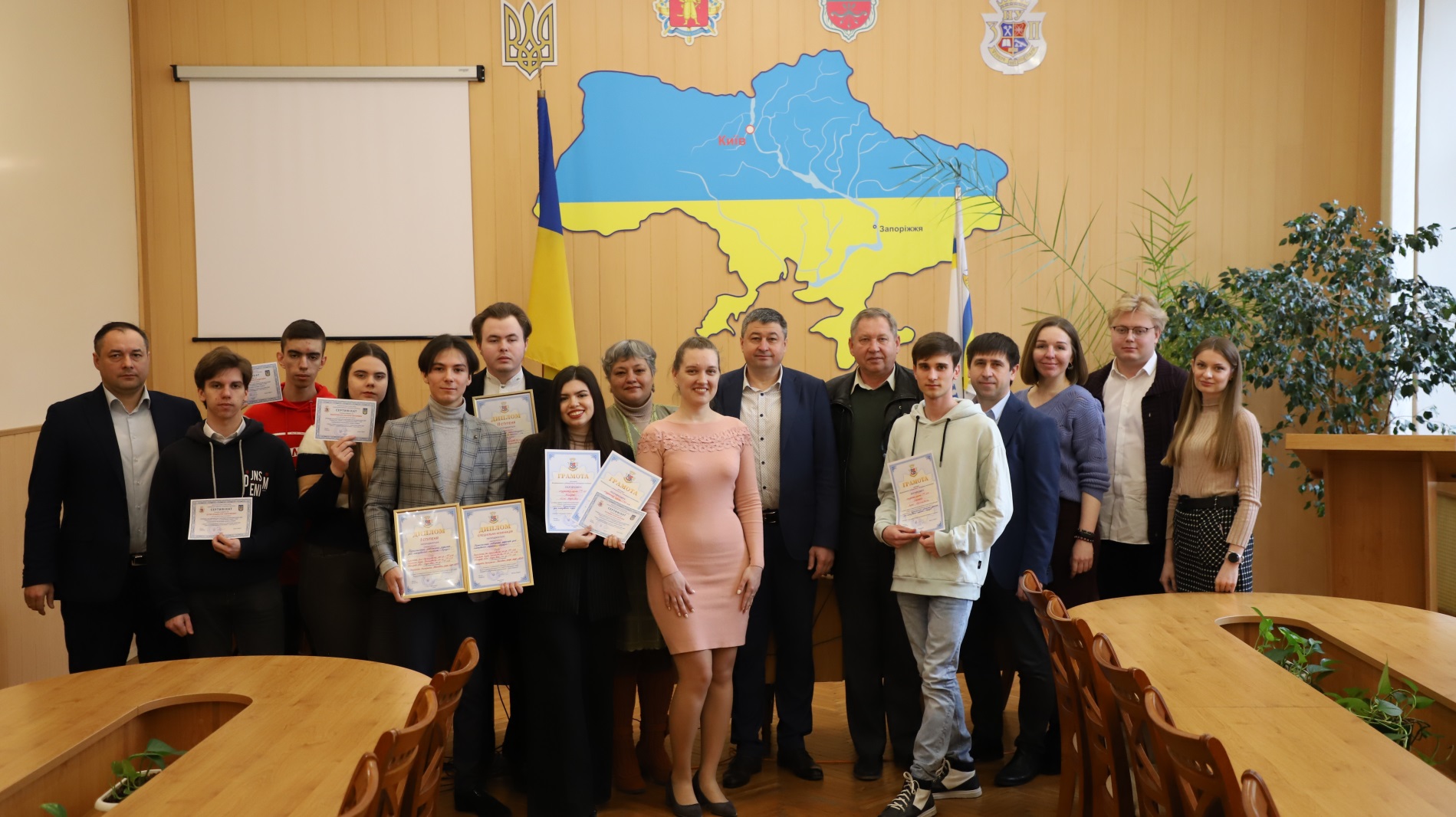 14
Всеукраїнські та міжнародні стартап-заходи
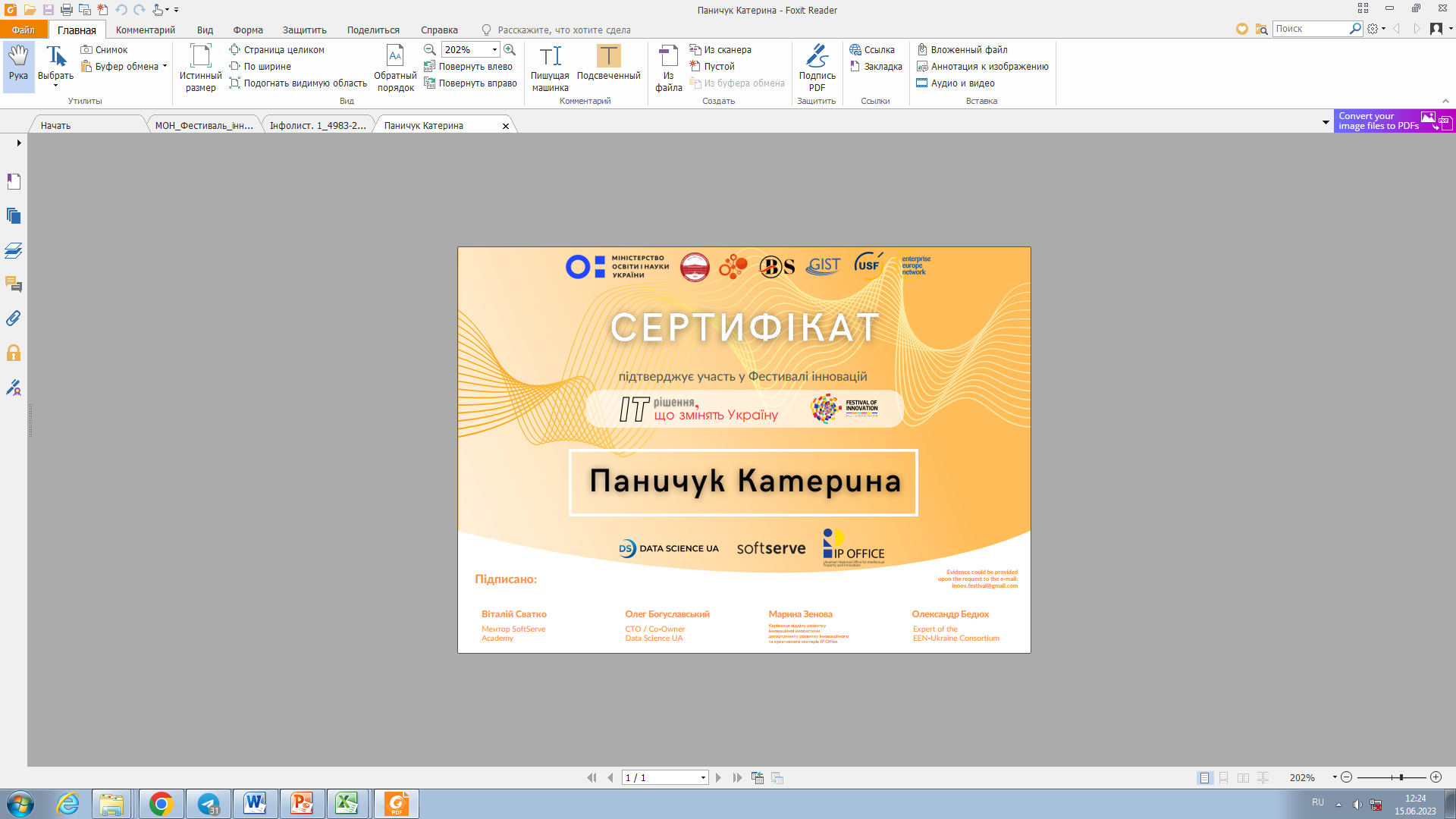 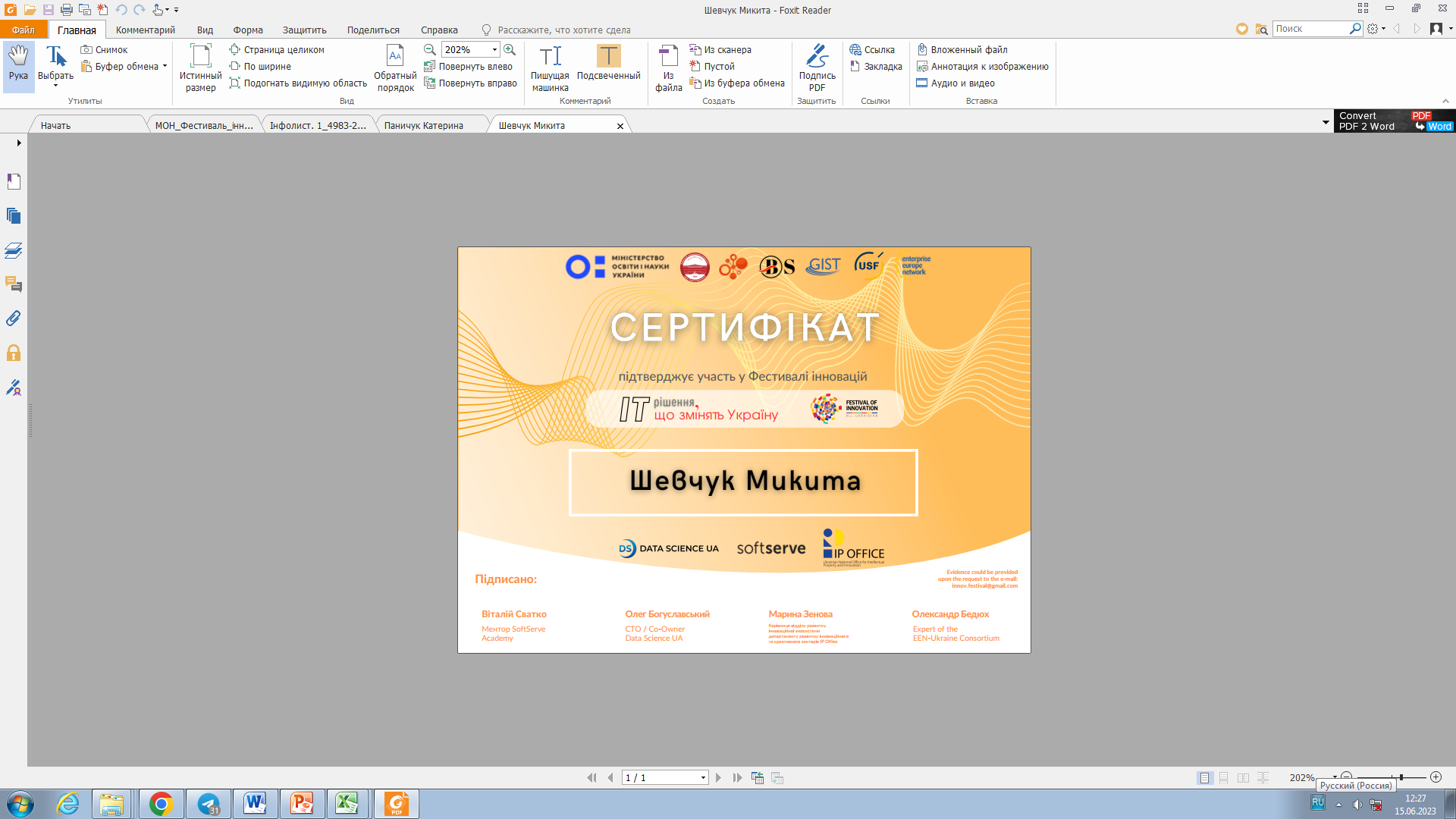 Сертифікати учасників фестивалю інновацій в м. Києві
15
Конференції здобувачів вищої освіти та молодих учених
Секції здобувачів вищої освіти у «Тижні науки-2023»: понад 1160 студентів, понад 1070 студентських доповідей (усі кафедри);
Всеукраїнська конференція «Сучасний оздоровчий фітнес як інноваційна форма організації навчального процесу здобувачів вищої освіти» (каф. ФКОНВС);
 Всеукраїнська конференція «Актуальні проблеми перекладознавства, текстології і дискурсології» (каф. ТПП);
 Всеукраїнська конференція «Сучасні технології в оздоровчій діяльності» (каф. ФТЕТ за підтримки каф. УФКС).
16
Заохочення студентів за участь у науково-інноваційній діяльності
Дипломи, грамоти, сертифікати учасників, подяки.
Додаткові бали до рейтингу успішності.
Рекомендація для отримання матеріальної підтримки Запорізької міської ради для обдарованої молоді.
Грошові премії.
17
Дякую за увагу!
Доповідь підготувала
Керівниця відділу наукової роботи студентів
Сніжана Вичужаніна

4-93, dep_ndrs@zp.edu.ua
18